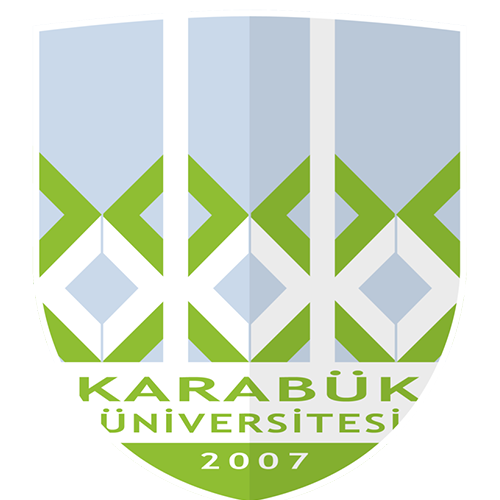 15.04.2019-19.04.2019  ARAZİ ÇALIŞMALARI
KARABÜK ÜNİVERSİTESİ EDEBİYAT FAKÜLTESİ COĞRAFYA BÖLÜMÜ
15/04/2019 Bulak Mağarası-Tokatlı Kanyonu-Yörük Köyü (Prof. Dr. Fatih AYDIN, Prof. Dr. Ünal ÖZDEMİR, Doç. Dr. Osman ÇEPNİ, Dr. Öğr. Üyesi Öznur YAZICI, Dr. Öğr. Üyesi Muhammed ORAL, Arş.Gör. Mesut GÖK).
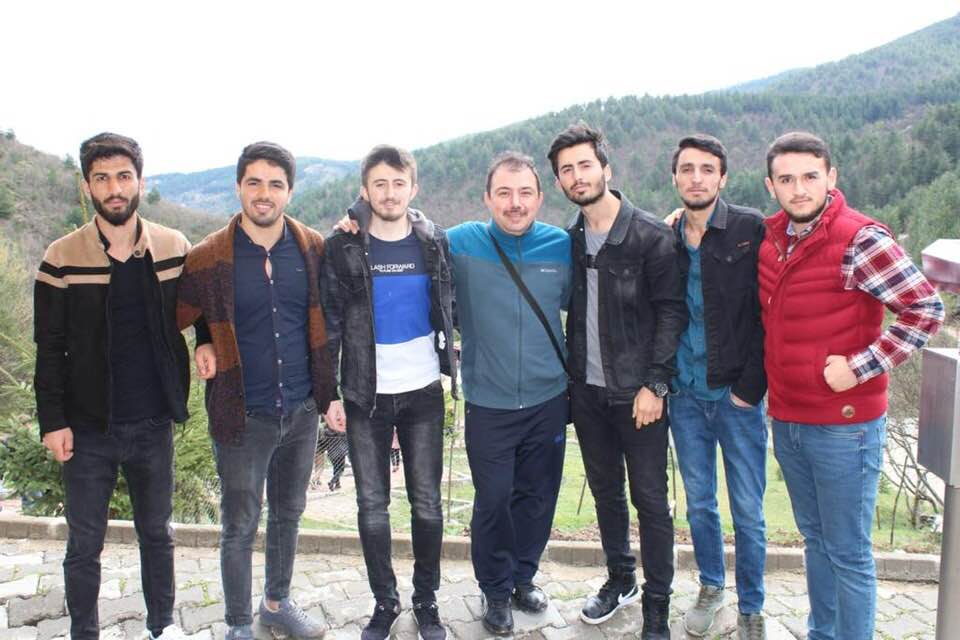 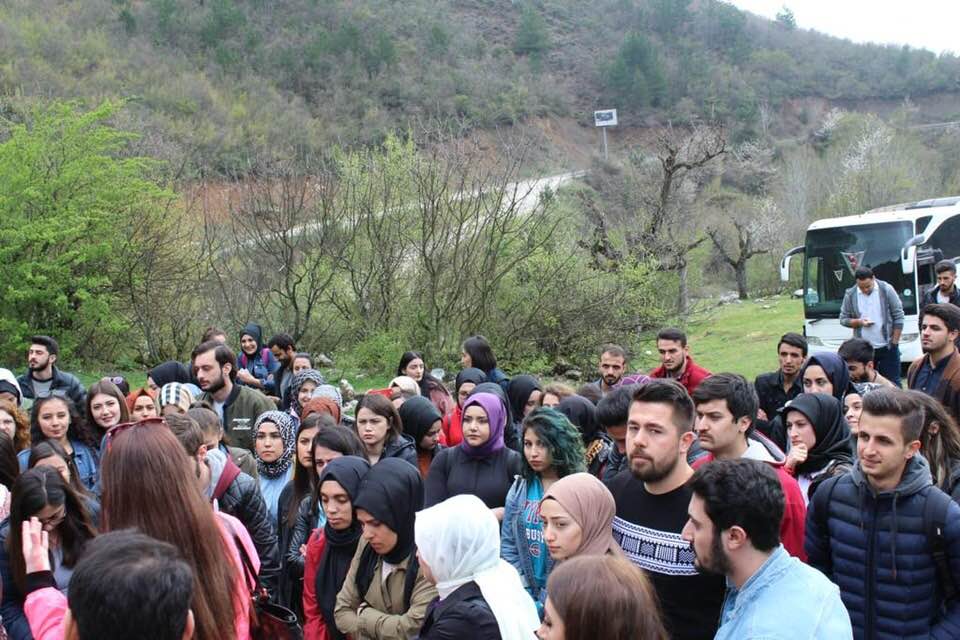 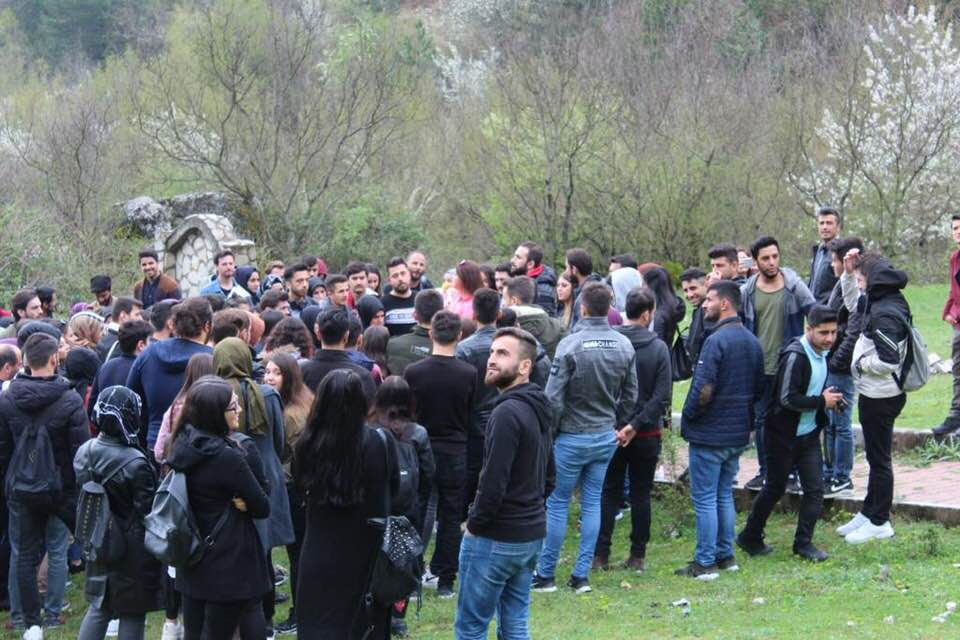 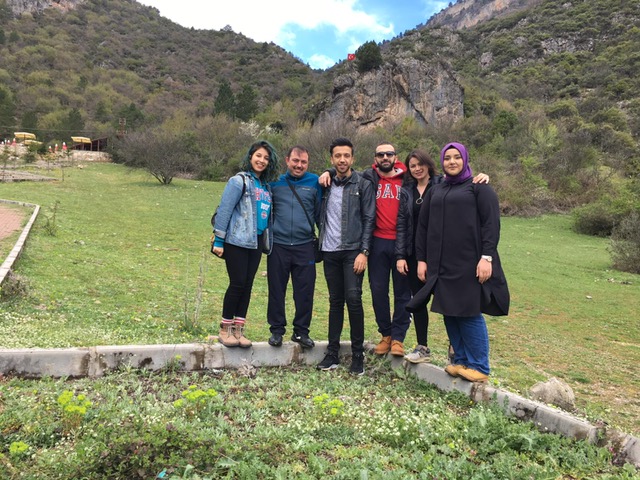 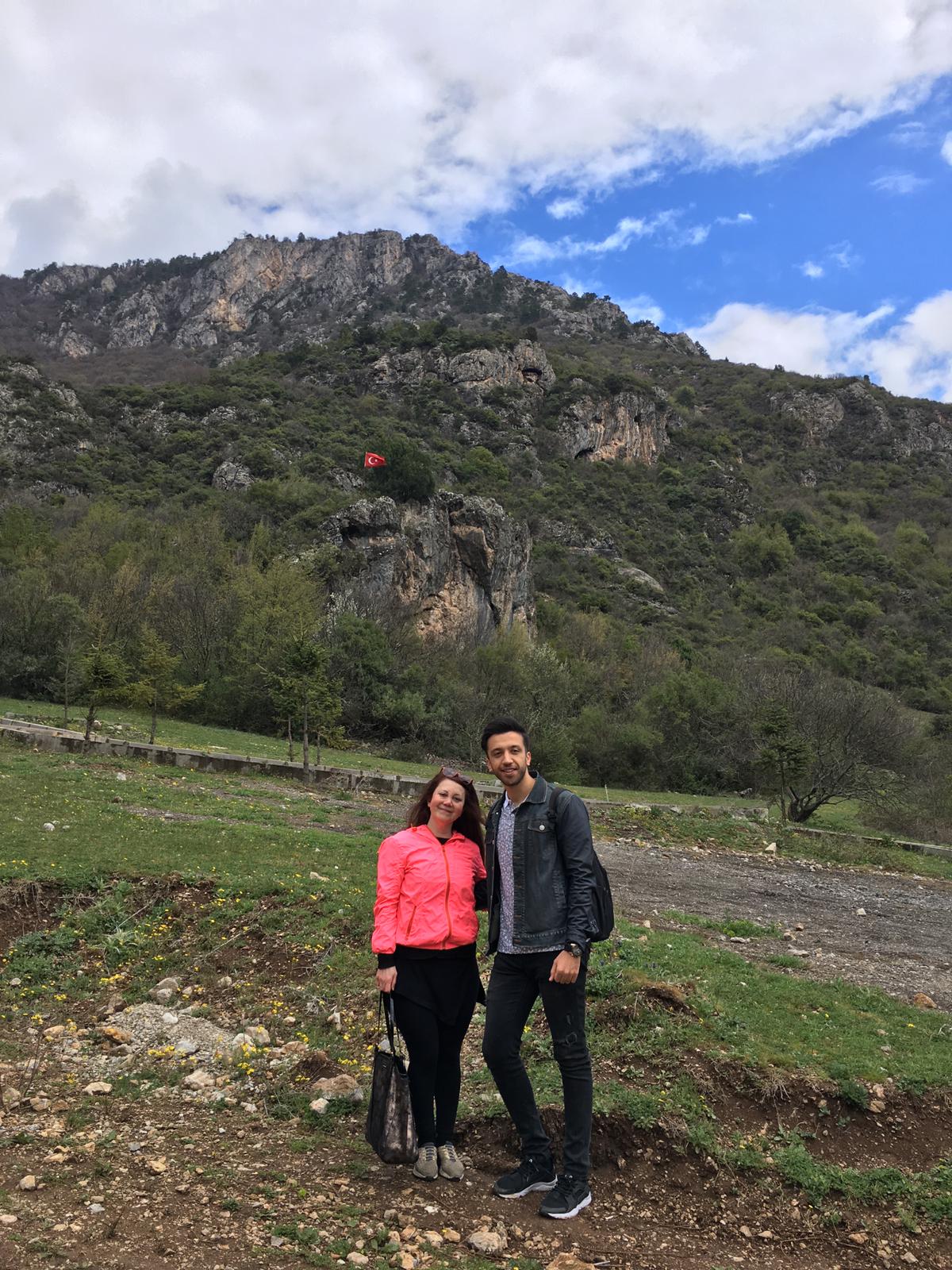 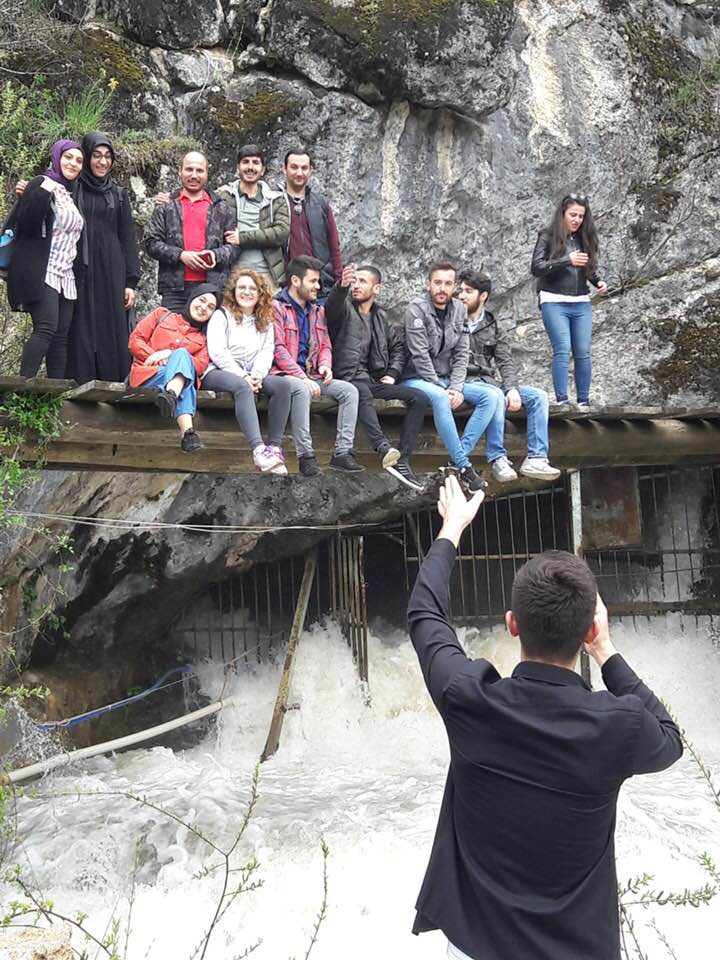 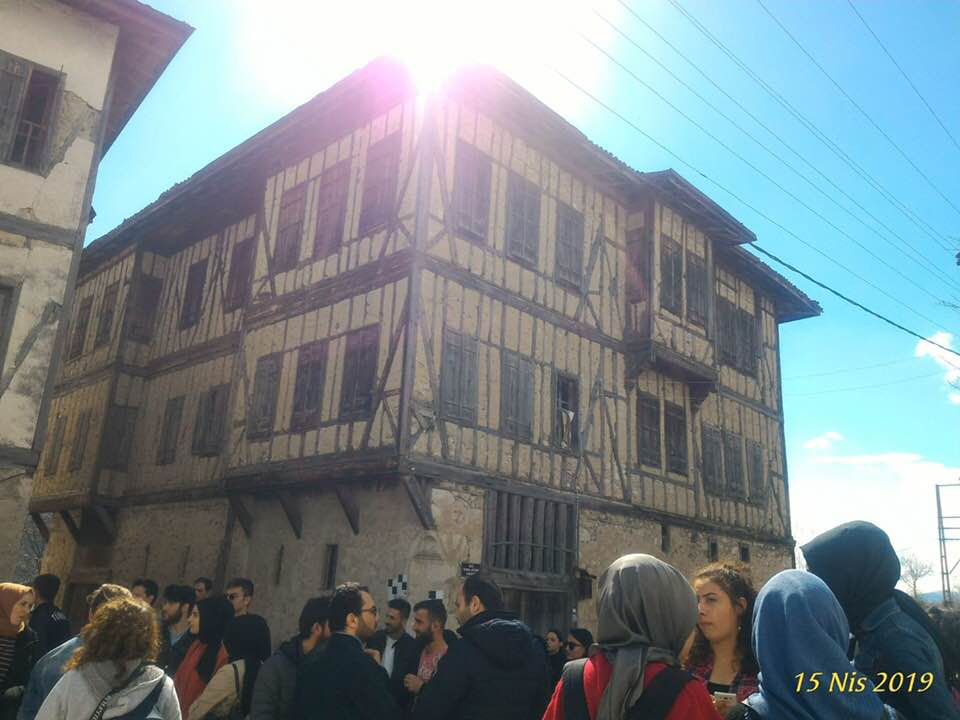 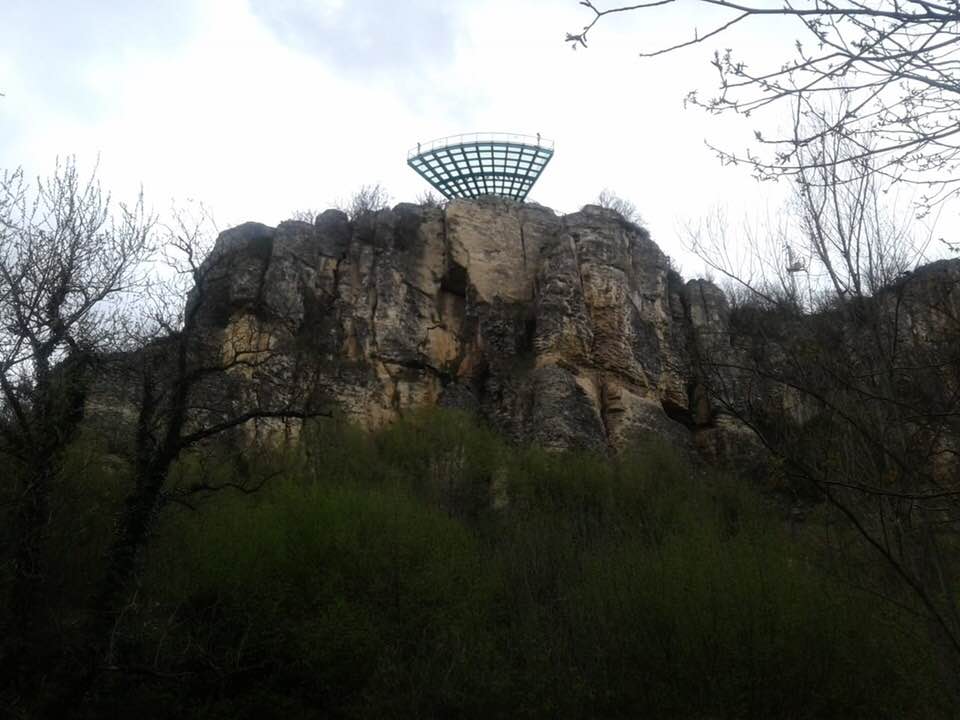 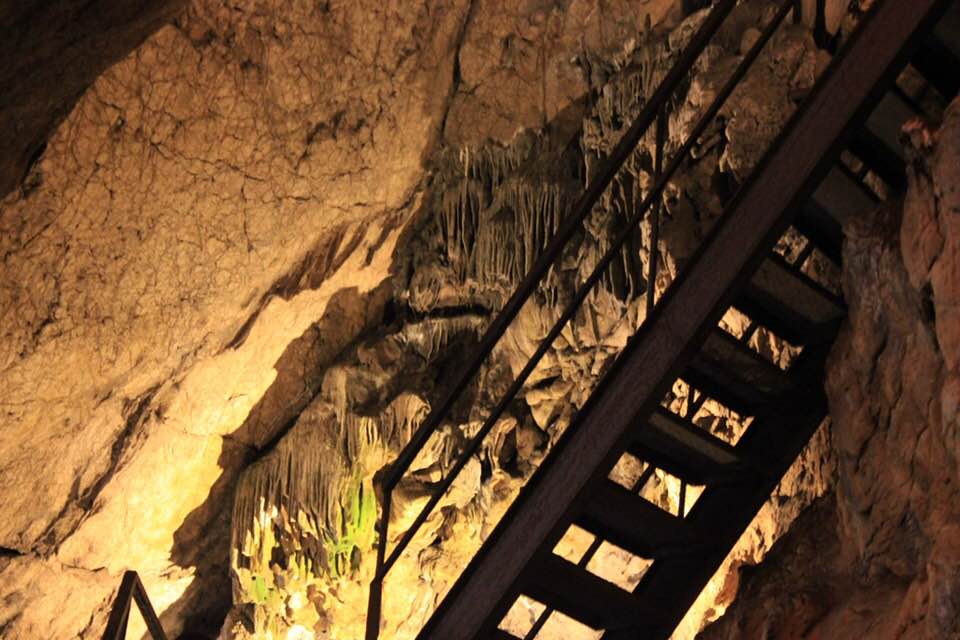 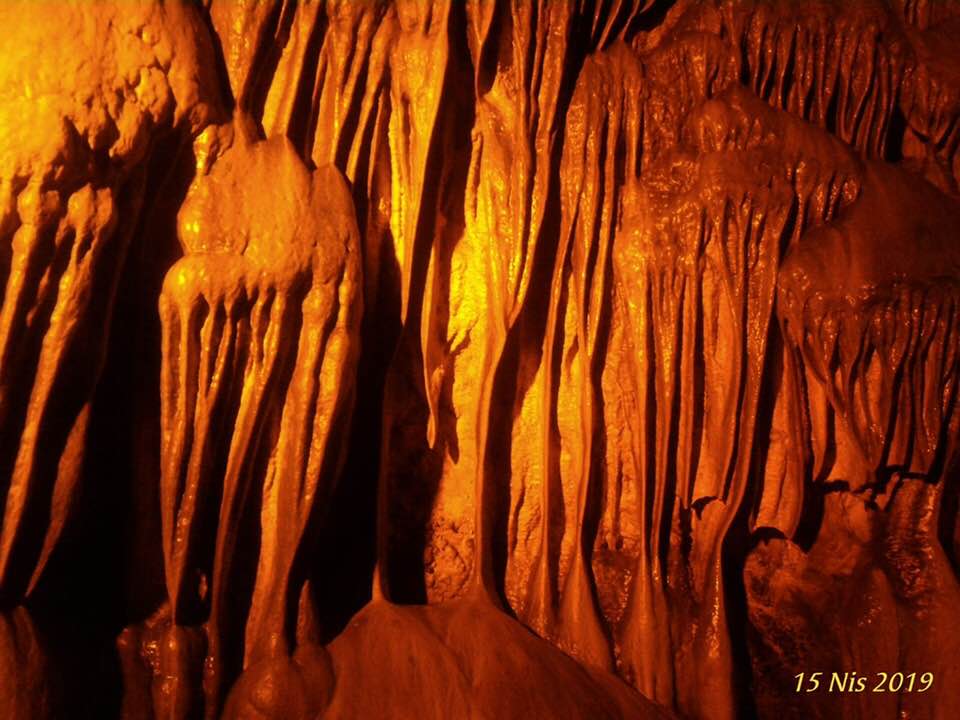 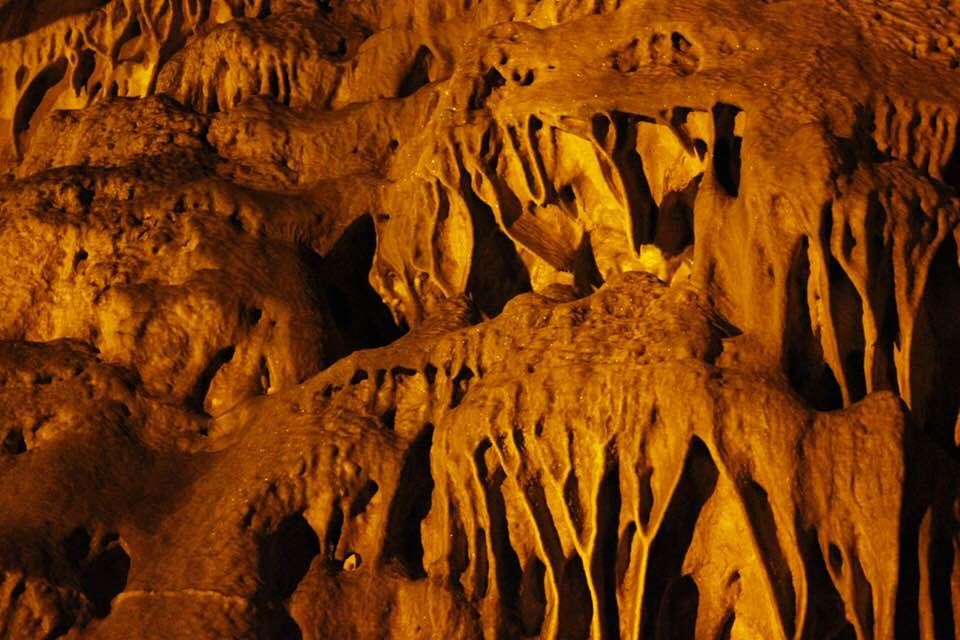 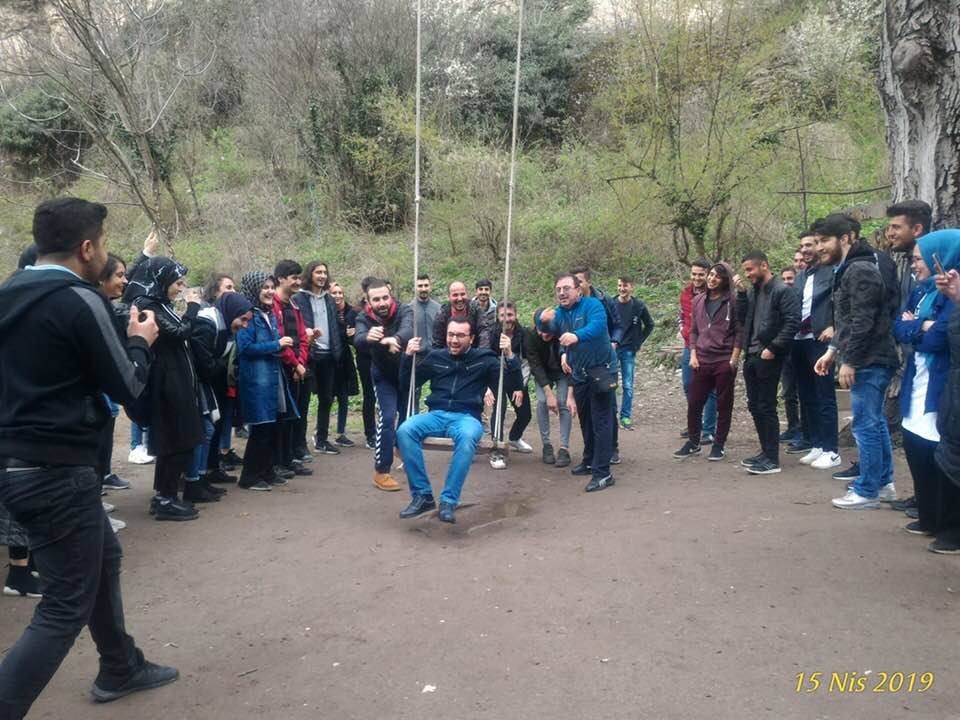 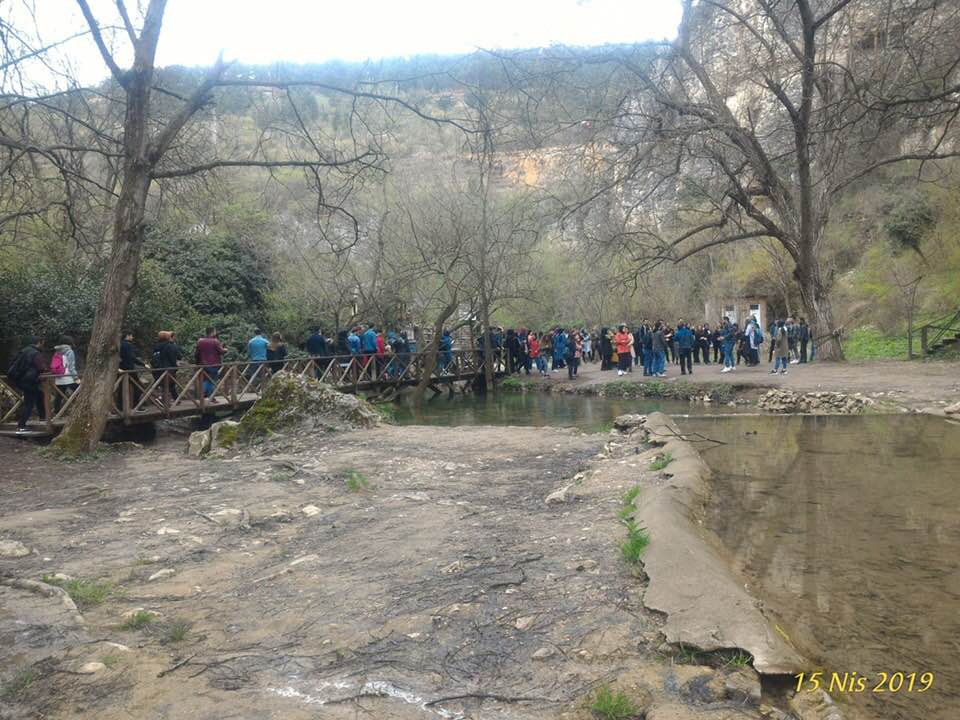 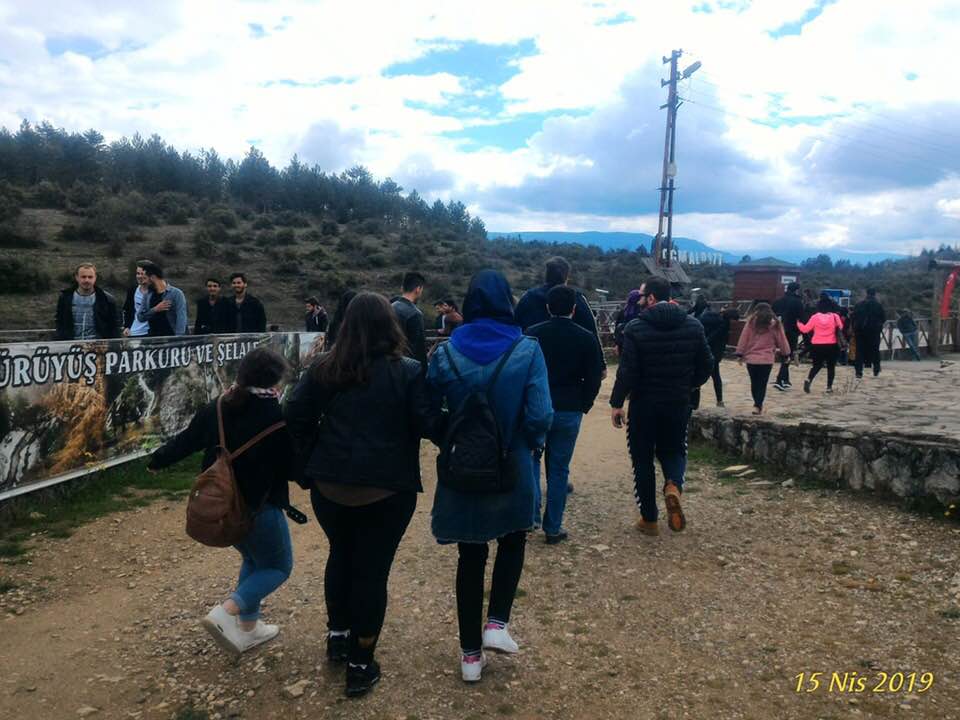 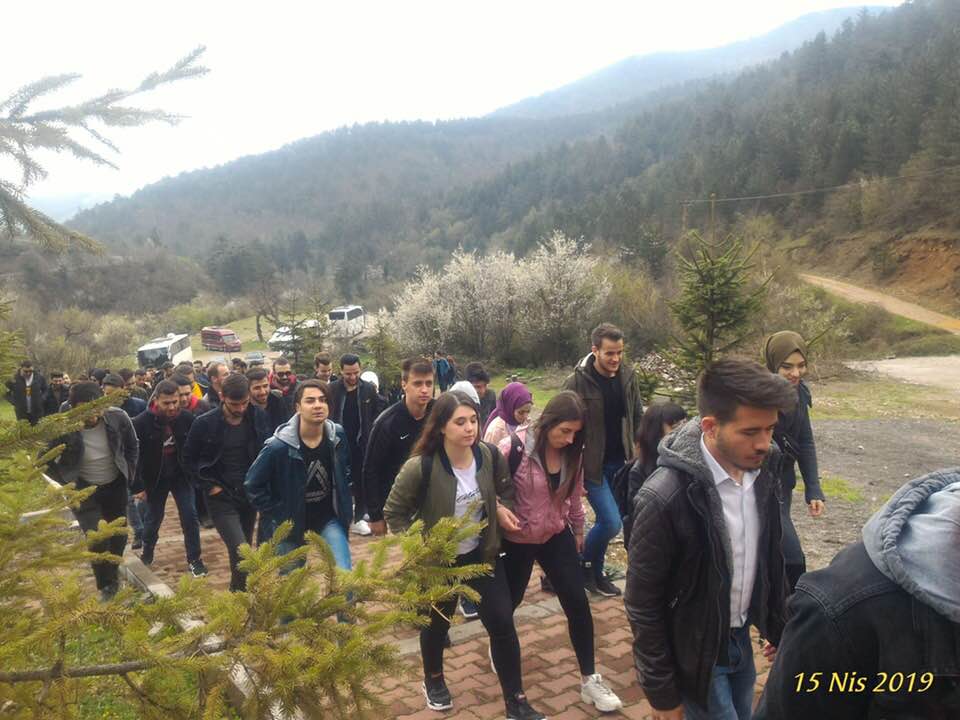 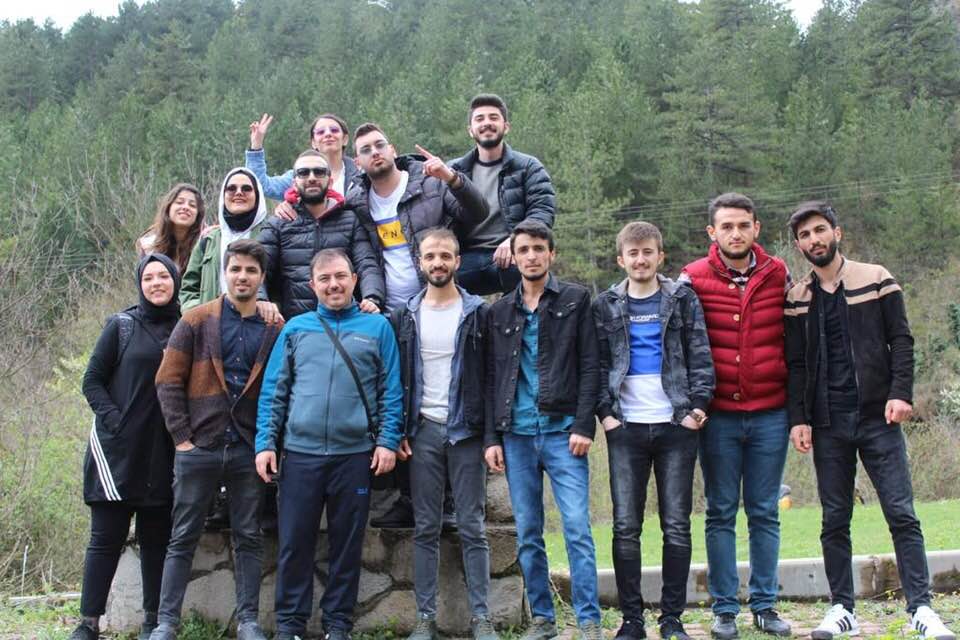